Урок 62
Тема урока : Повторение. ФИЗИЧЕСКИЕ ВЕЛИЧИНЫ
и их измерение
Цель урока : Повторить и обобщить знания полученные по  данной теме.
Метод обучения : дитанционный
Ход урока
!. Работа с презентацией. Записать конспект
2. Работа с учебником. Записать определения.
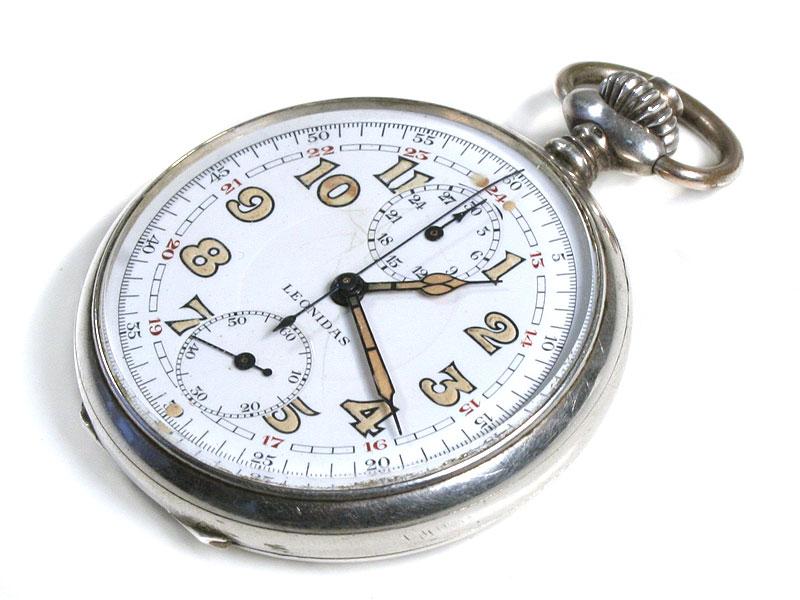 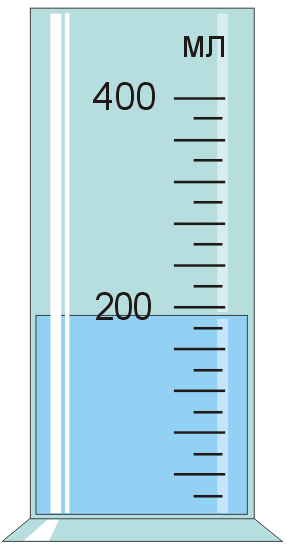 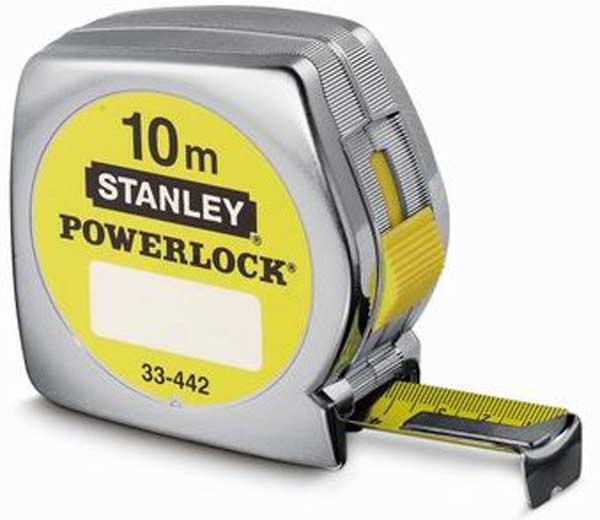 Повторим…
Повторим…
Проблема !
С давних пор люди сталкивались с необходимостью определять расстояния, длины предметов, время, площади, объемы…
Каким образом ?
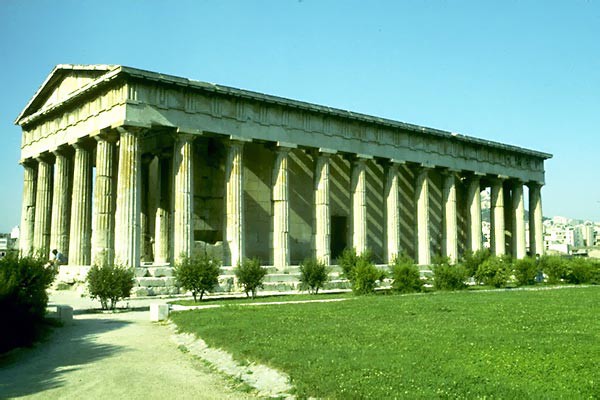 Храм Посейдона
Измерять – это значит…
«Измерять какую-нибудь величину - это значит сравнить ее с однородной величиной, принятой за единицу».
Пойми и запомни!
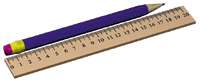 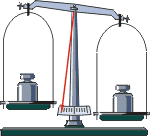 Выбираем единицы измерения
Самыми древними единицами были субъективные единицы. Так, например, моряки измеряли путь трубками, т. е. расстоянием, которое проходит судно за время, пока моряк выкурит трубку. 
В Испании похожей единицей была сигара.
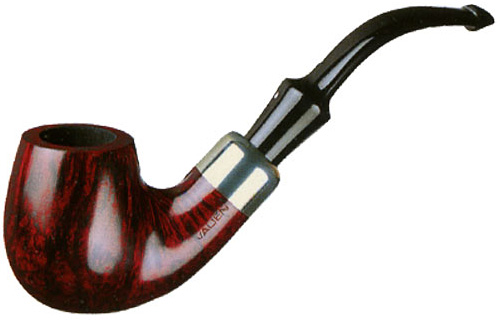 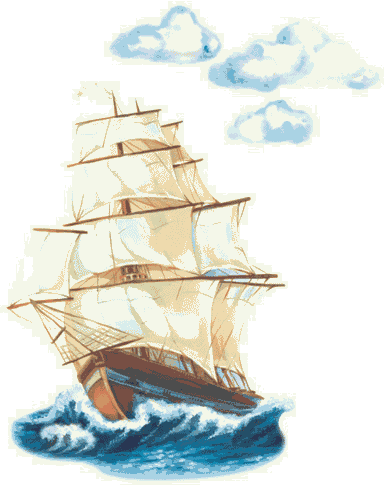 Выбираем единицы измерения
В Японии единица пути - лошадиный башмак, т. е. путь, который проходила лошадь, пока не износится привязанная к ее копытам соломенная подошва, заменявшая подкову.
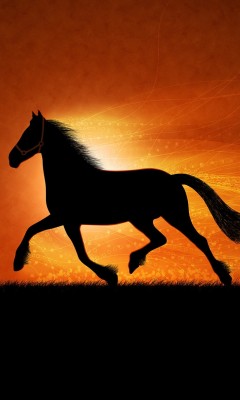 1 лошадиный башмак
Выбираем единицы измерения
В Египте распространенной единицей длины был стадий - путь, проходимый мужчиной за время между первым лучом Солнца и появлением на небе всего солнечного диска, т. е. примерно за две минуты.
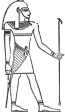 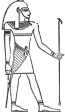 1 стадий
Выбираем единицы измерения
У многих народов для определения расстояния использовалась единица длины стрела - дальность полета стрелы. Наши выражения: «не подпускать на ружейный выстрел», позднее «на пушечный выстрел» напоминают о подобных единицах длины. 
Древние римляне расстояния измеряли шагами или двойными шагами (шаг левой ногой, шаг правой). 
     Тысяча двойных шагов составляла милю (лат. «милле» - тысяча).
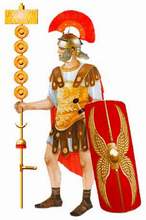 1 миля = 1000 двойных шагов
Выбираем единицы измерения
Длину веревки или ткани неудобно измерять шагами или стадиями. 
Для этого оказались пригодными встречающиеся у многих народов единицы с названиями частей человеческого тела. Локоть - расстояние от конца пальцев до локтевого сустава. На Руси долгое время в качестве единицы длины использовали аршин (примерно 71 см). Эта мера возникла при торговле с восточными странами (перс. «арш» - локоть). Многочисленные выражения: «Словно аршин проглотил», «Мерить на свой аршин»,) и другие - свидетельствуют о ее широком распространении.
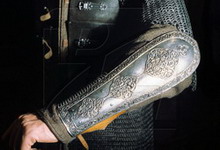 Создание системы
Назрела необходимость уточнить основные единицы и упорядочить всю систему мер. И первым шагом к этому явилось создание постоянных образцов (эталонов) мер длины в виде металлических линеек или стержней и массы в виде металлических гирь - эталонов. 
В 1960 г. ХI Генеральная конференция по мерам и весам, в которой принимали участие крупные ученые многих стран, в том числе и СССР, приняла резолюцию об установлении Международной системы единиц - СИ (читается «эс - и» от первых букв слов «система интернациональная»).
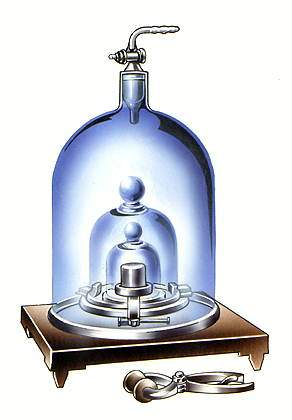 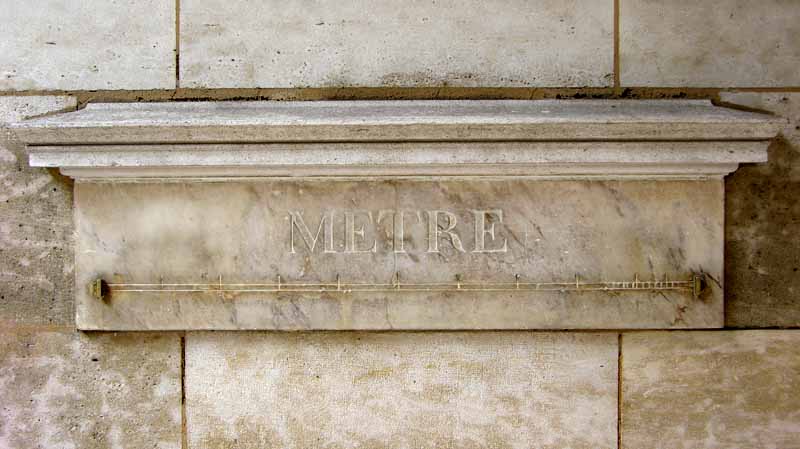 Эталон метра
Эталон массы
Основные единицы
В качестве основных единиц были выбраны следующие:
метр - единица длины, 
килограмм - единица массы, 
секунда - единица времени, 
кельвин - единица температуры, 
ампер -единица силы тока, 
кандела - единица силы света, 
моль - единица количества вещества.
Запомни !
Кратные единицы
Кратные единицы
А ты знаешь ?
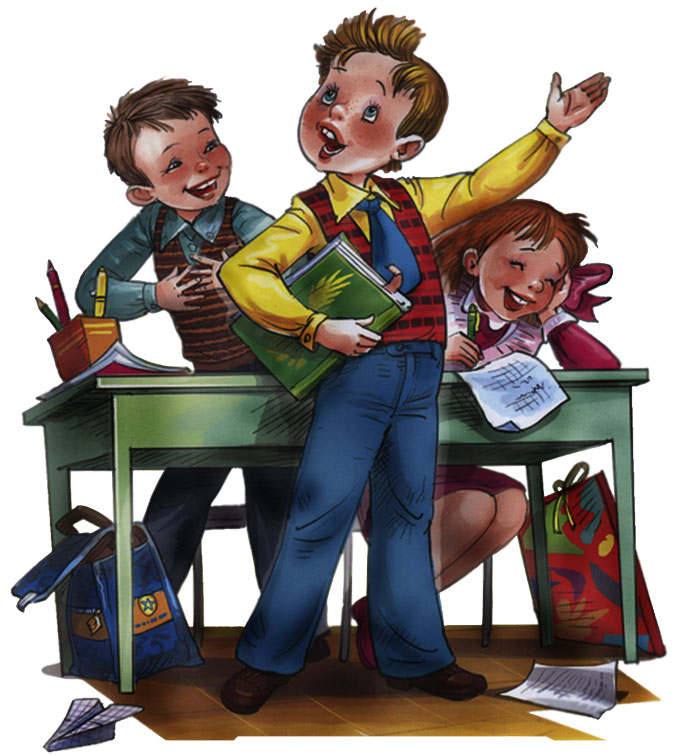 Пофантазируем !
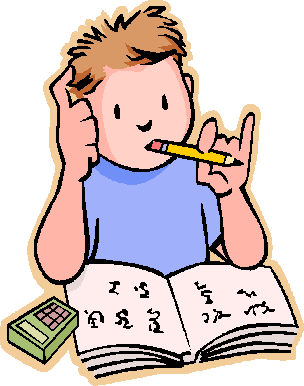 Упражнение
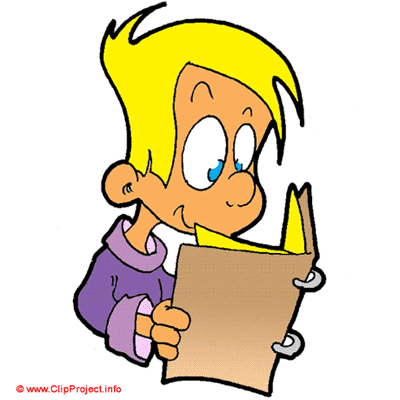 Измерительные приборы
Самыми простыми измерительными приборами являются
рулетка, 
мензурка (измерительный цилиндр). 

Более сложными являются 
термометр, 
секундомер.
Физический диктант
Цена деления
4                   8                  12                 16
см
8 – 4
Цл =           = 1см
4
Виртуальный стенд «Цена деления»
Кроссворд  «Лесенка»
1
Ф
и
з
и
к
а
2
Р
у
л
е
т
к
а
3
М
е
н
з
у
р
к
а
4
П
р
о
в
о
л
о
к
а
5
П
л
а
с
т
м
а
с
с
а
6
Т
е
м
п
е
р
а
т
у
р
а
1.Haукa о природе. 2.Прибор для измерения длины. З.Прибор для измерения объема жидкости. 4. Физическое тело, представляющее собой длинный и тонкий кусок металла. 5.Твердое вещество, которое часто используется для изготовления школьных принадлежностей. 6. Мера нагретости тела.
Задача на смекалку
?
У вас имеется коробка кнопок. Как измерить с помощью мензурки объем одной кнопки?
V